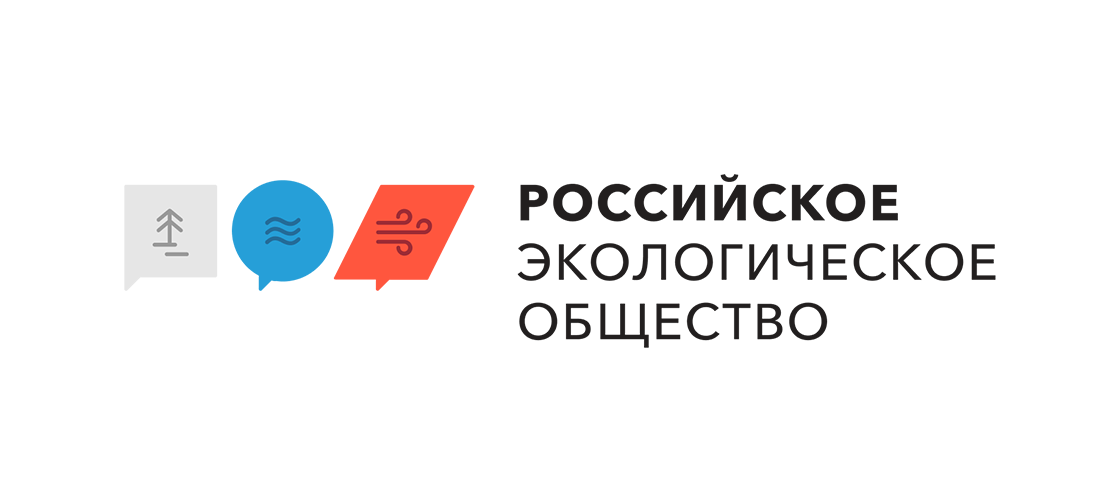 Карта 
социально-экологических конфликтов
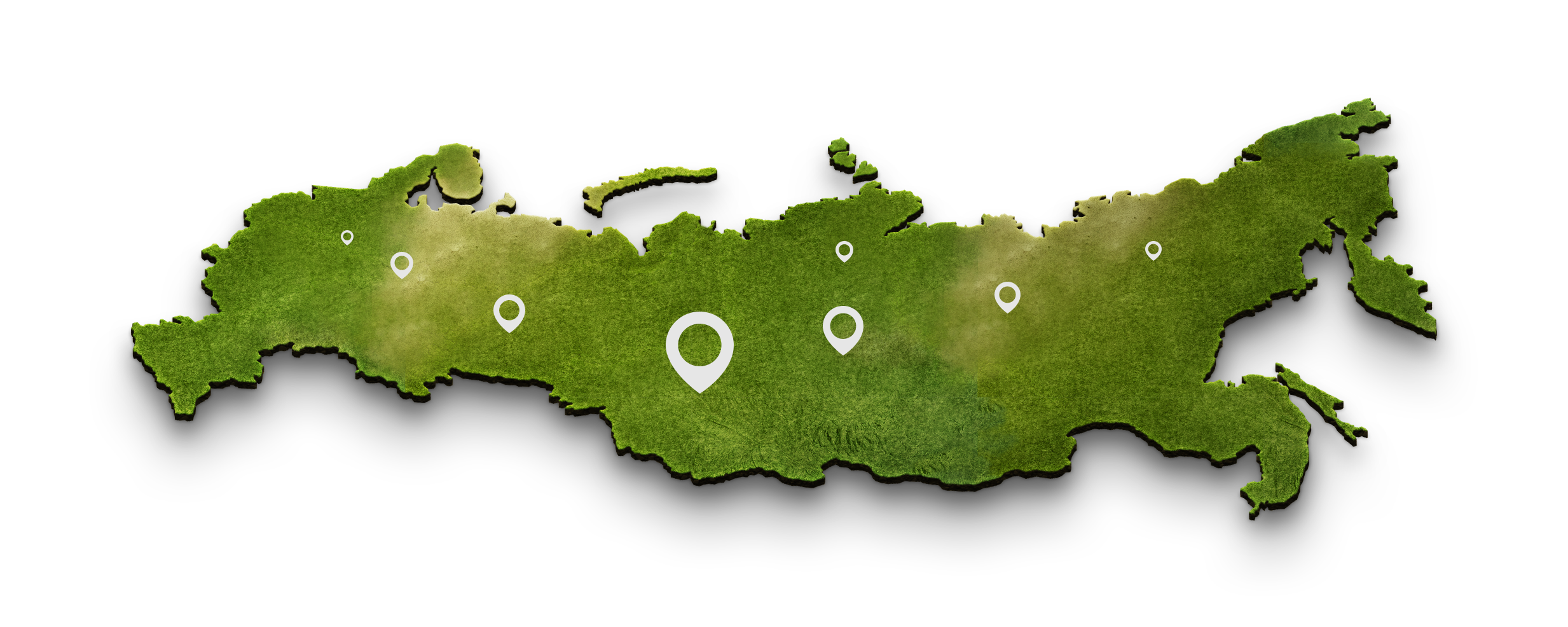 РЭО, 2018
[Speaker Notes: Заголовок]
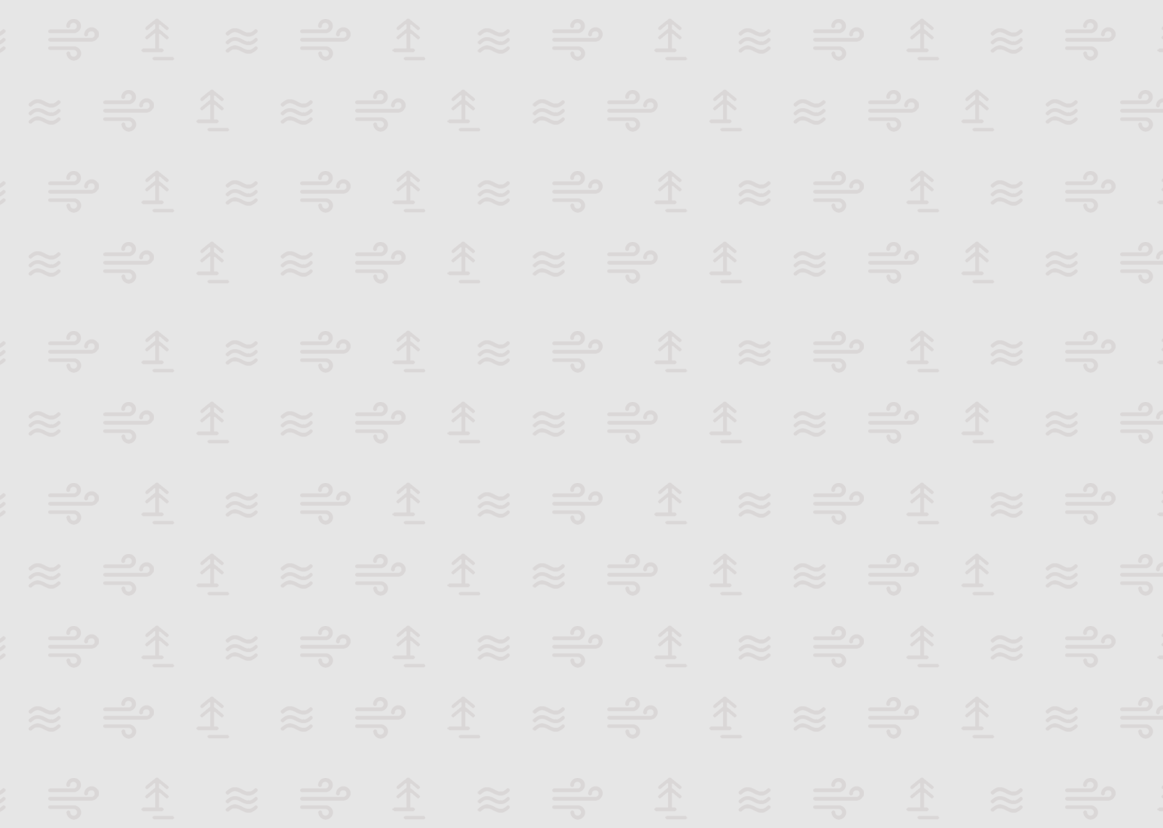 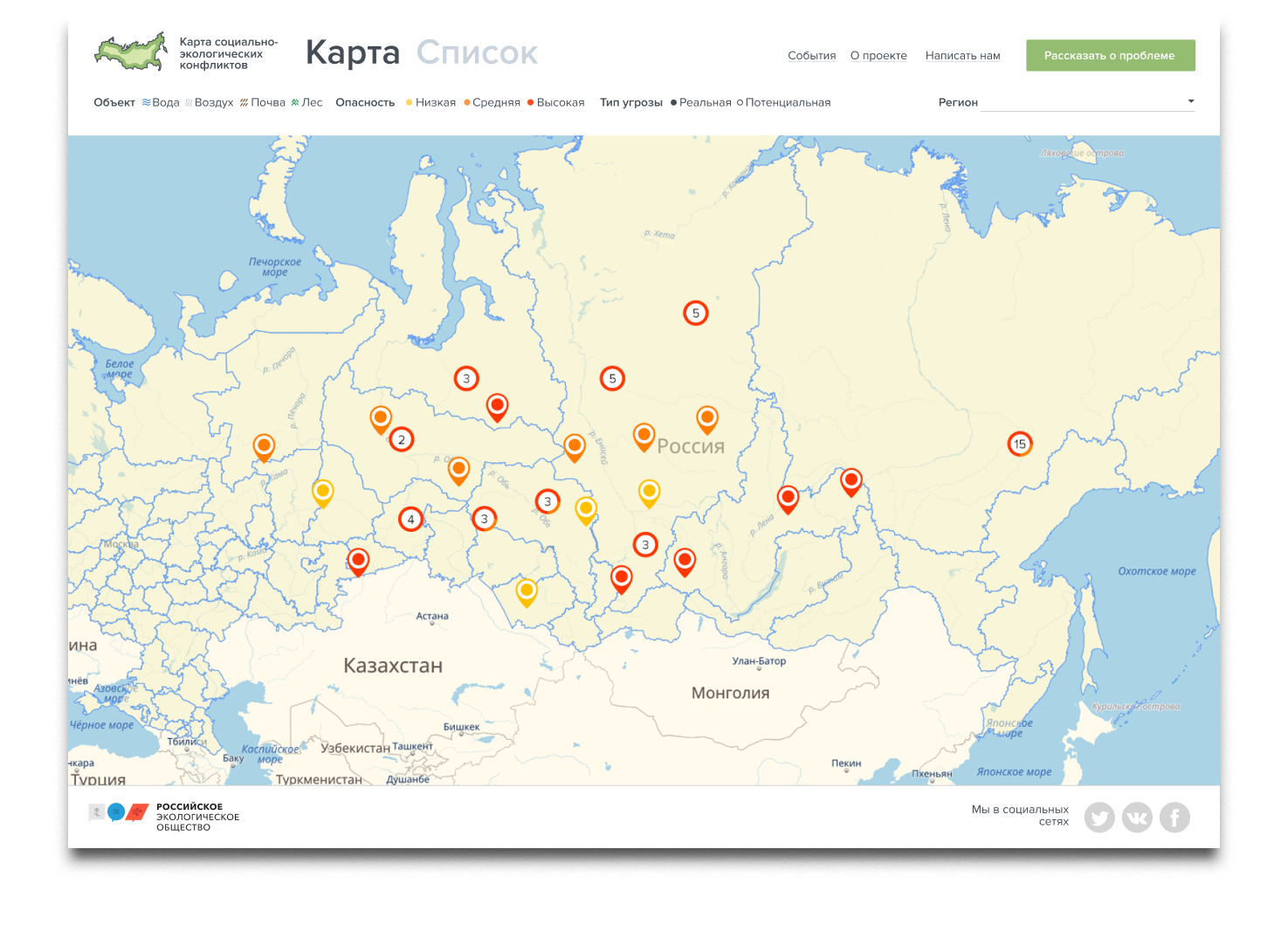 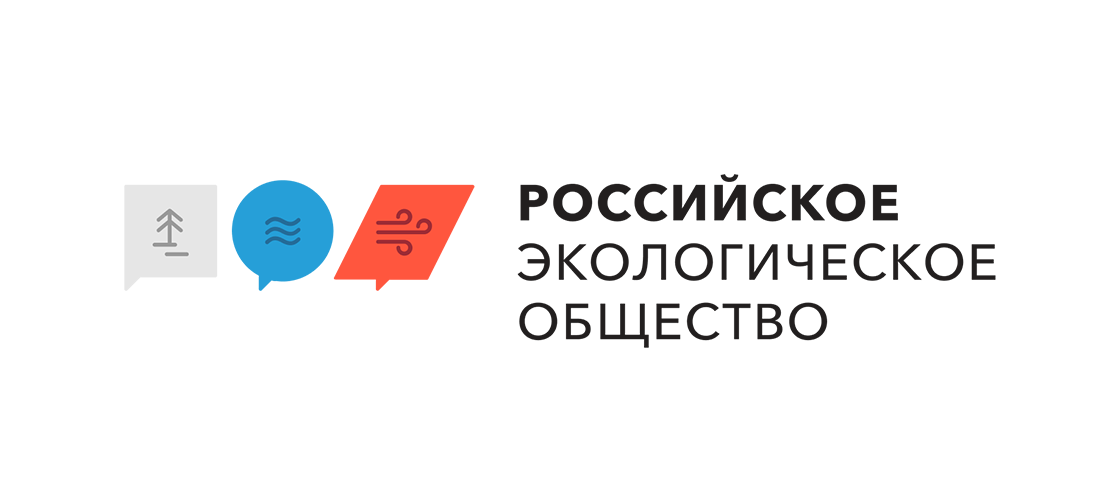 Алгоритм действия карты
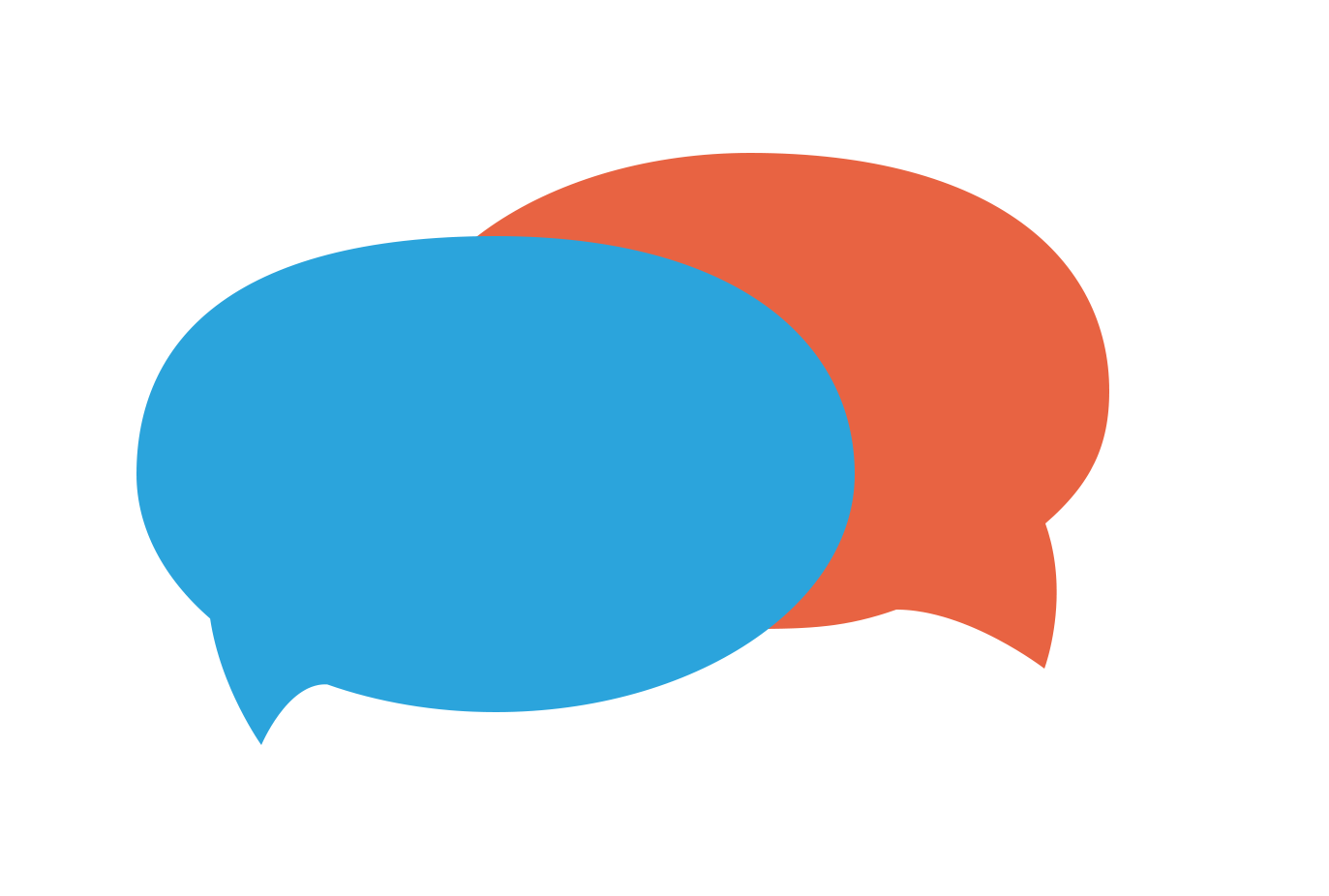 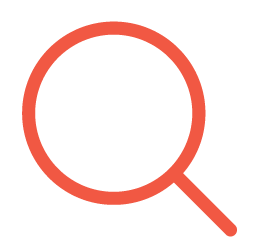 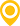 Реагируем
Выявляем
Публикуем
горожанин / эколог
сообщил о проблеме
отображается на карте
проверка РЭО события, обращения в администрацию
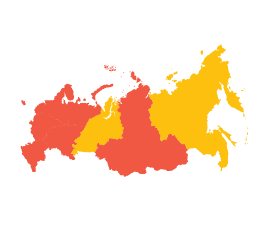 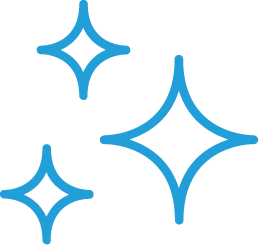 Решаем
Мониторим
можем смотреть ситуацию по региону
устранение конфликта (очистили, убрали)
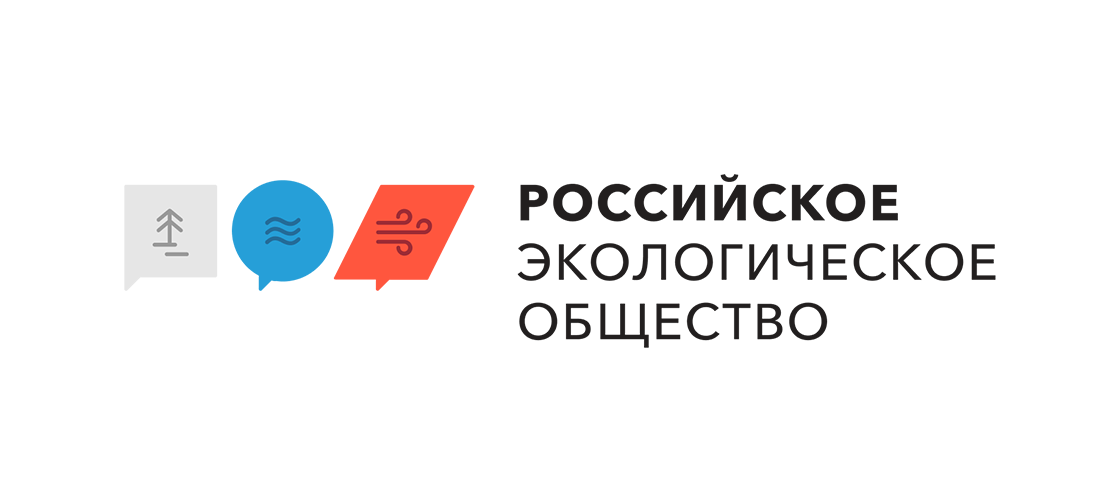 Решаемые задачи
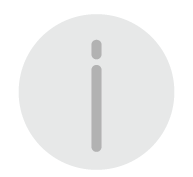 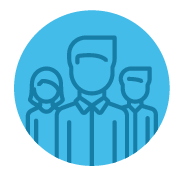 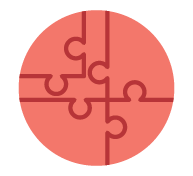 Информирование общественности
Вовлечение активных граждан
Консолидация усилий
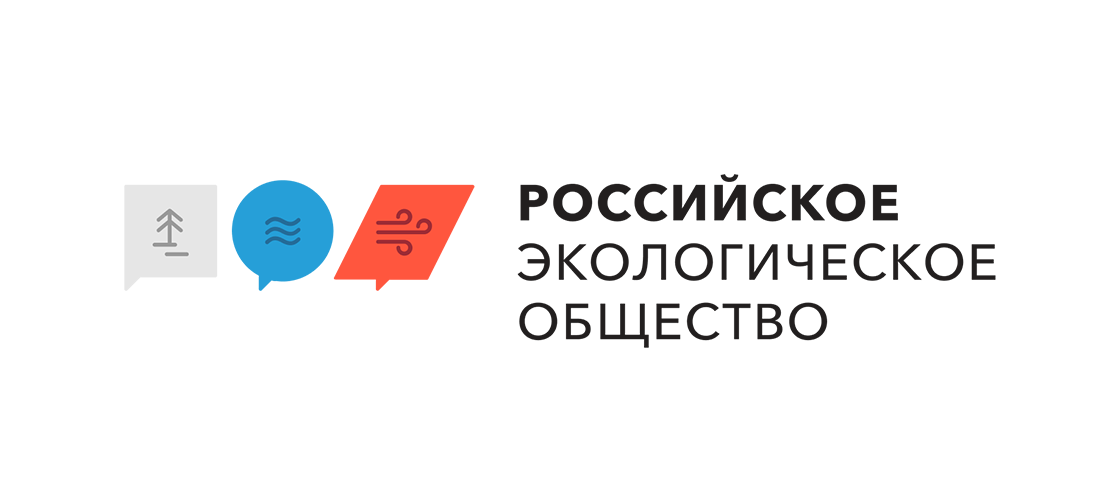 Информирование
Карта наглядно демонстрирует 
экологическую ситуацию в России
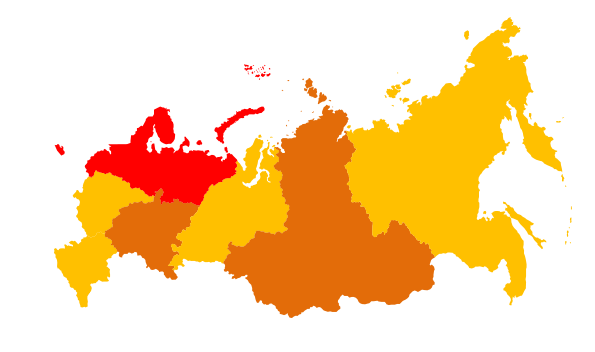 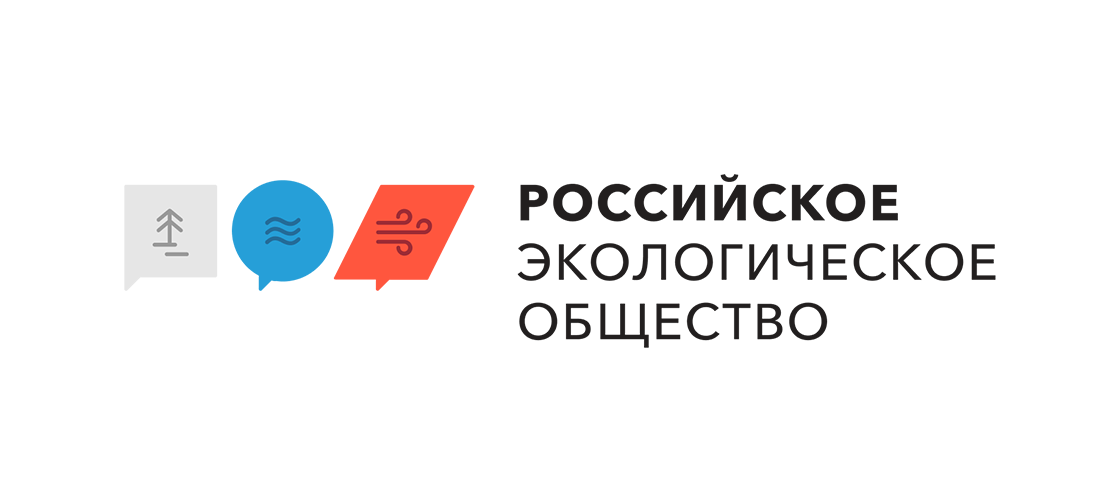 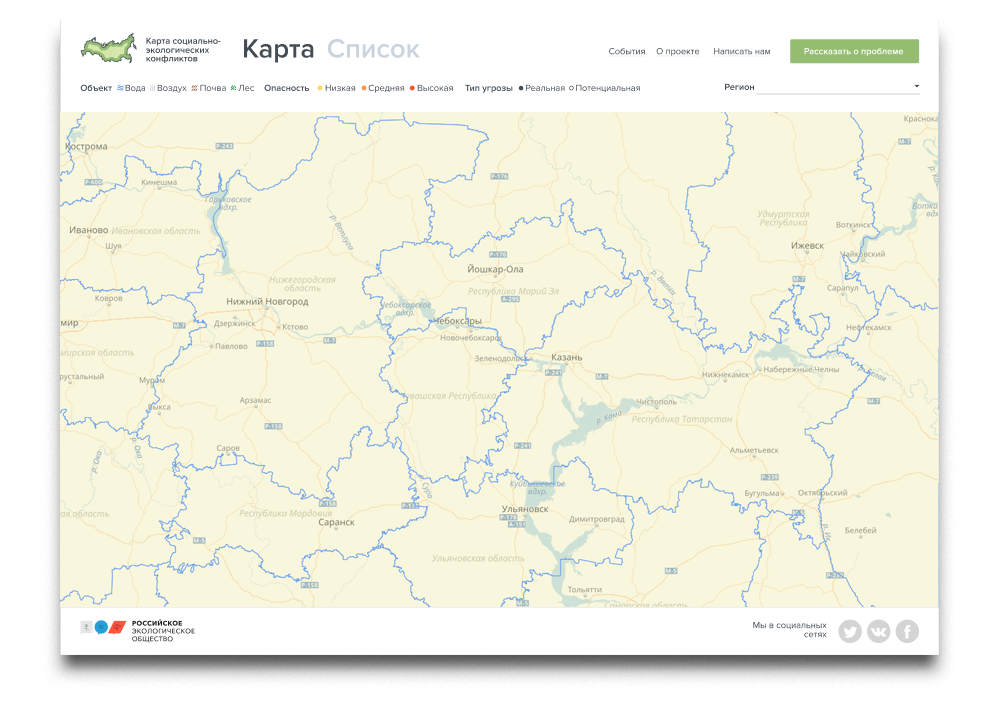 Виды
конфликтов
По объекту воздействия
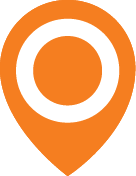 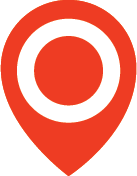 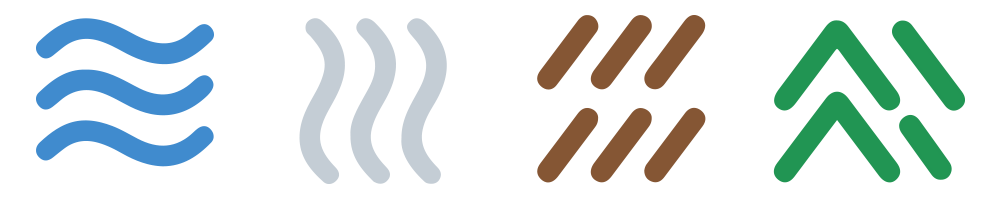 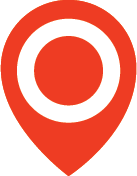 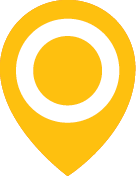 По степени опасности
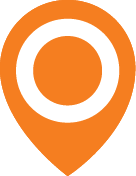 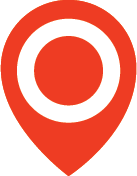 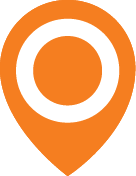 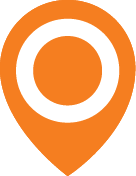 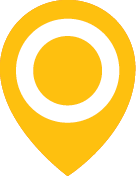 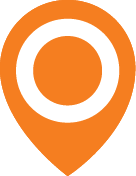 По типу угрозы
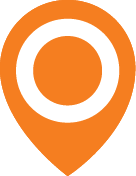 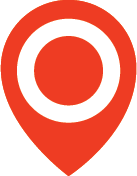 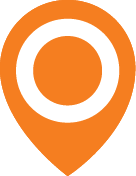 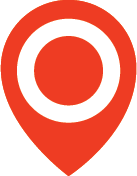 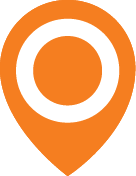 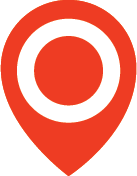 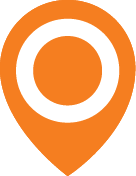 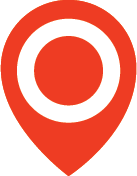 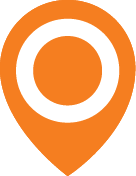 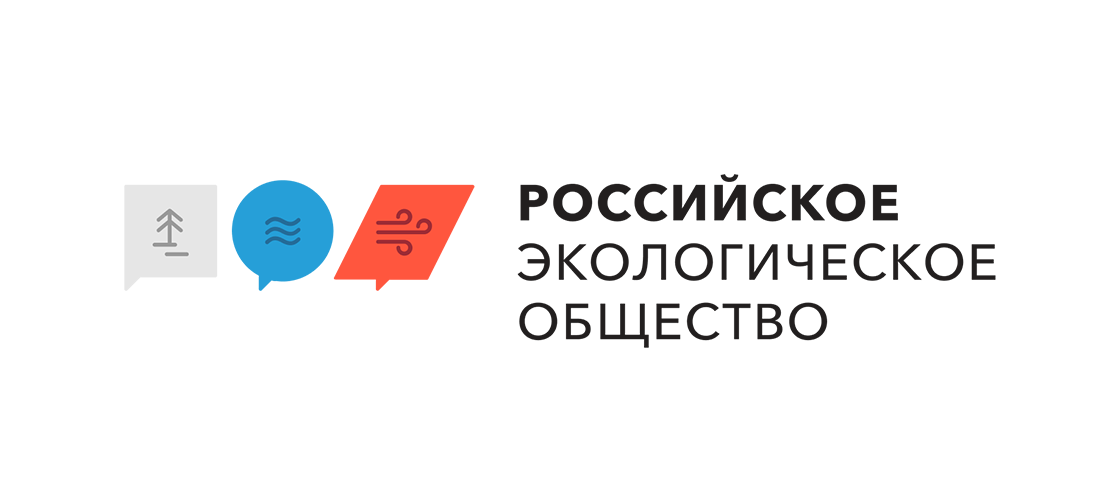 Вовлечение
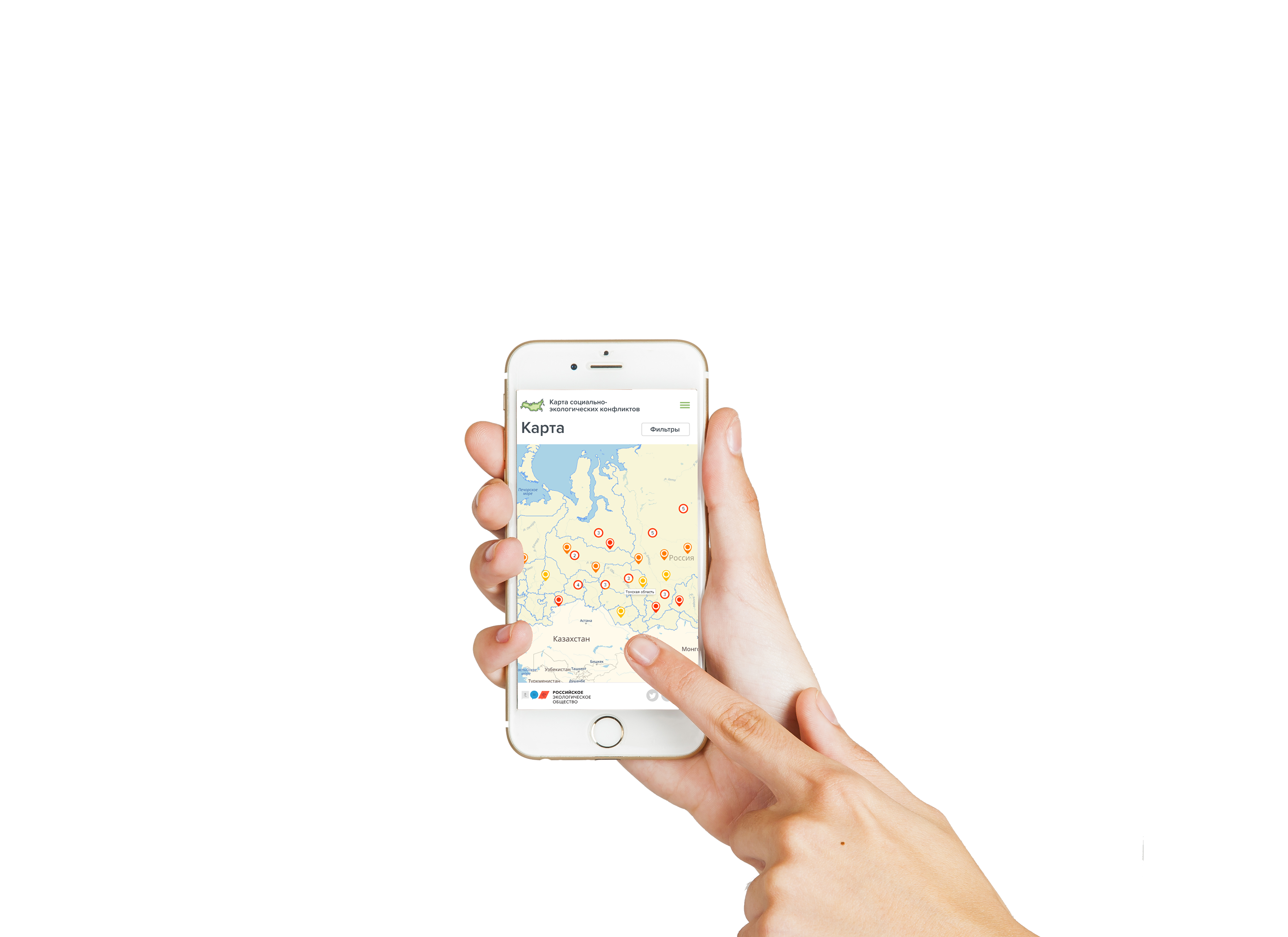 Люди легко могут проявить свою гражданскую позицию, приняв участие в практической реализации проекта
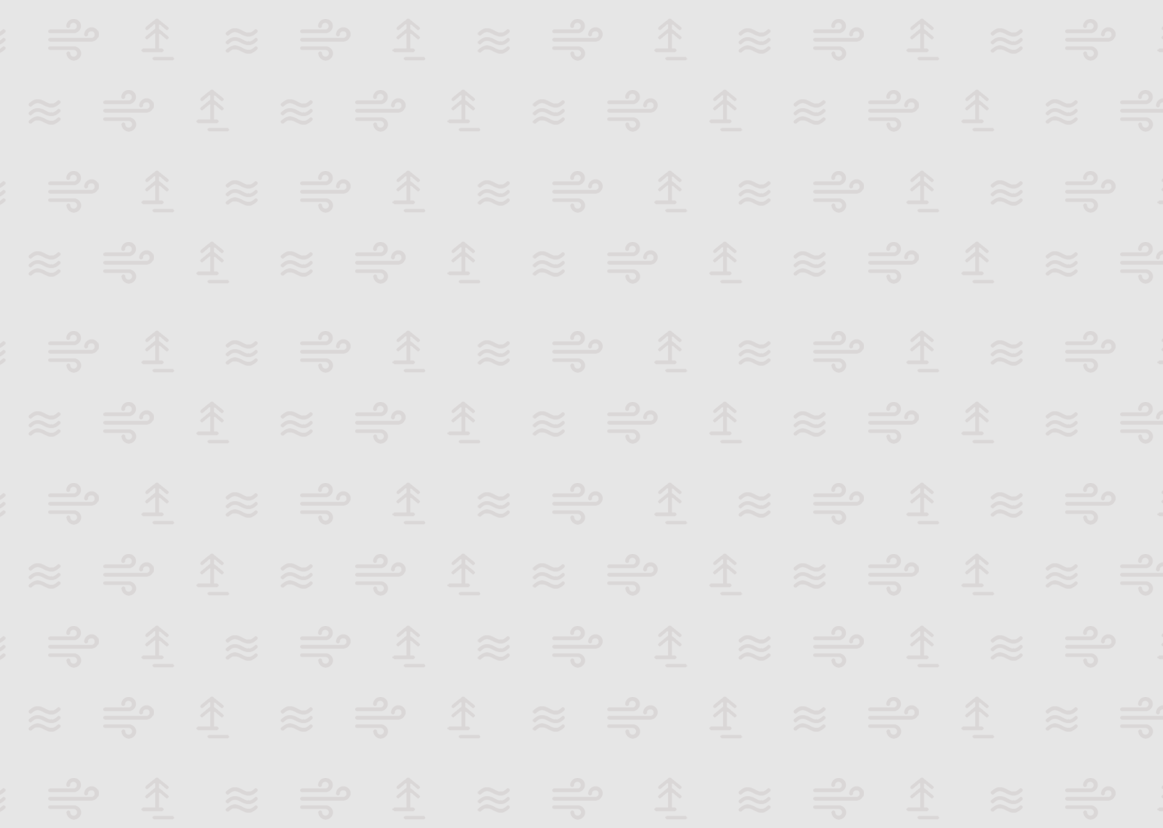 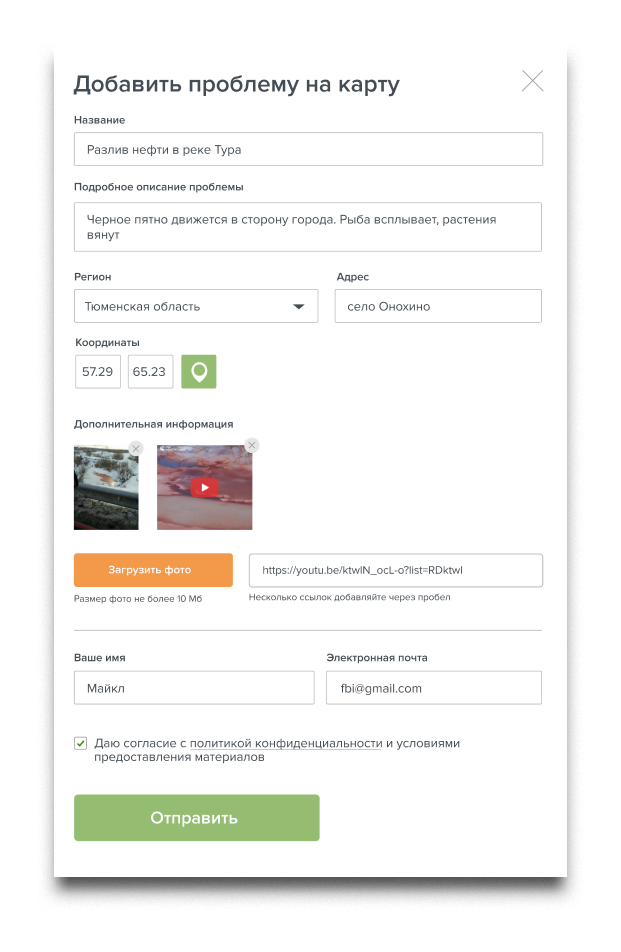 Легко добавить конфликт
Каждый может сообщить 
о социально-экологическом конфликте через удобную форму на сайте
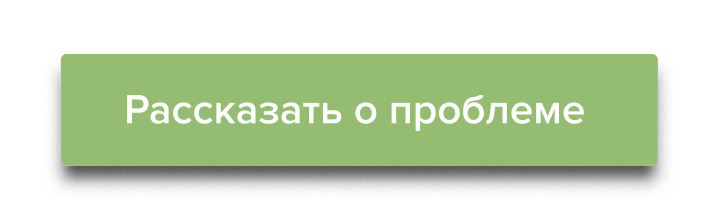 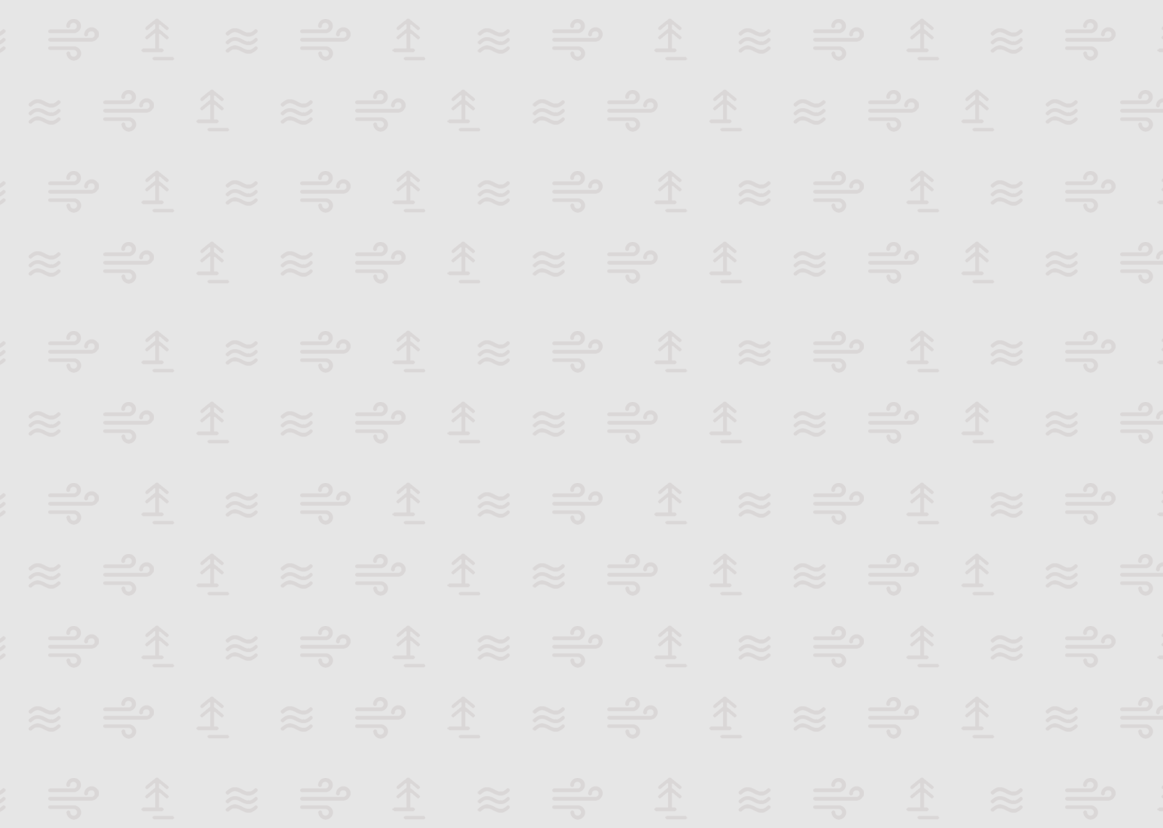 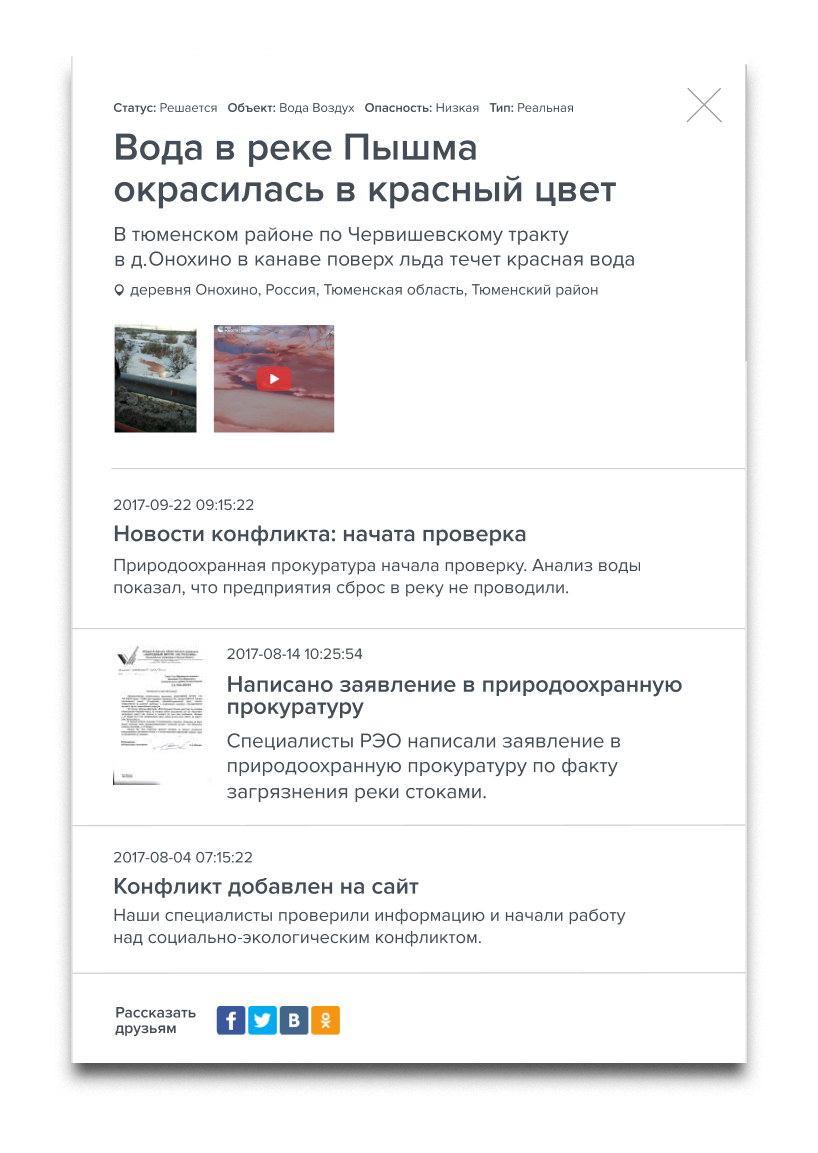 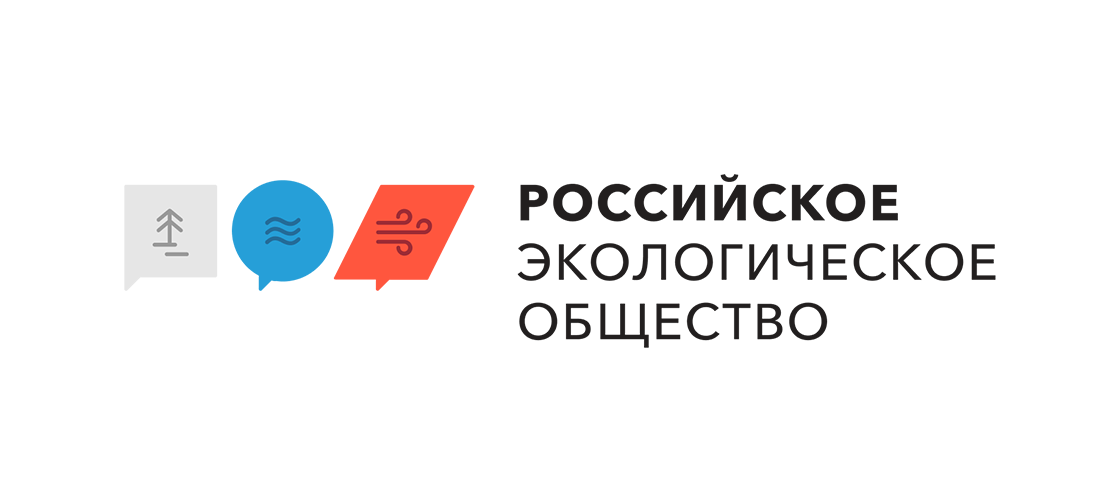 Легко рассказать друзьям
Широкий общественный резонанс нажатием на одну кнопку. Люди делятся информацией в социальных сетях, увеличивая охват аудитории
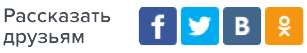 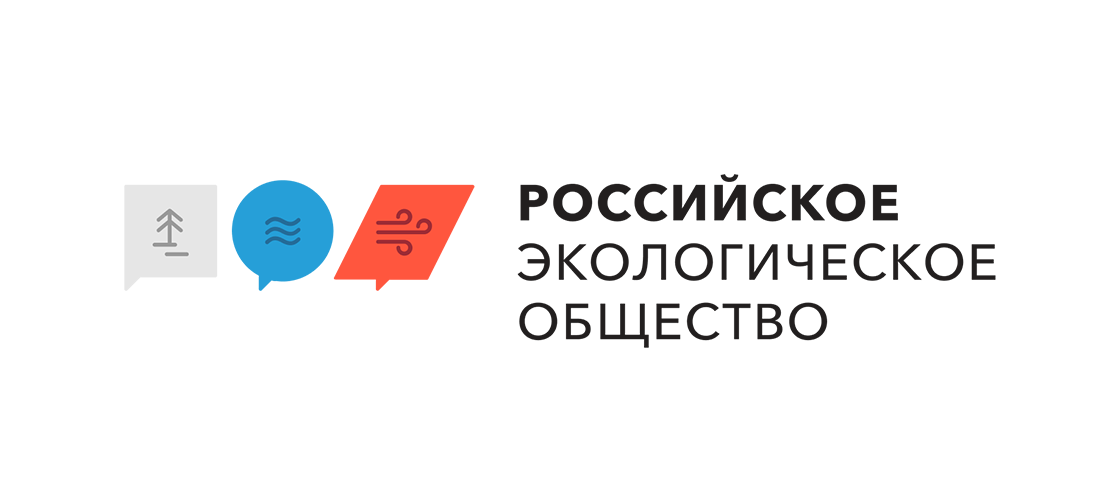 Консолидация
Выстраивается диалог между экспертным сообществом 
и представителями органов власти
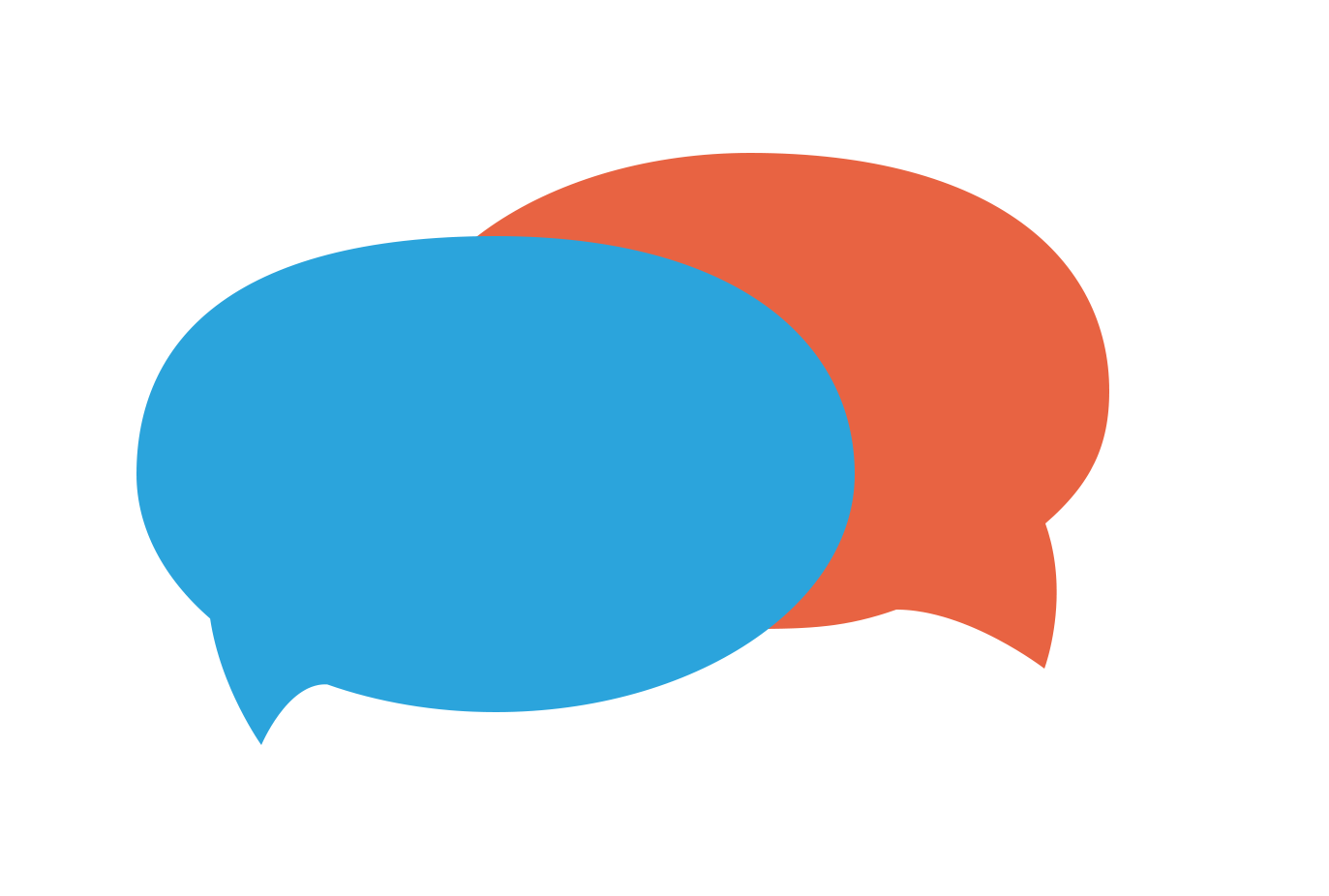 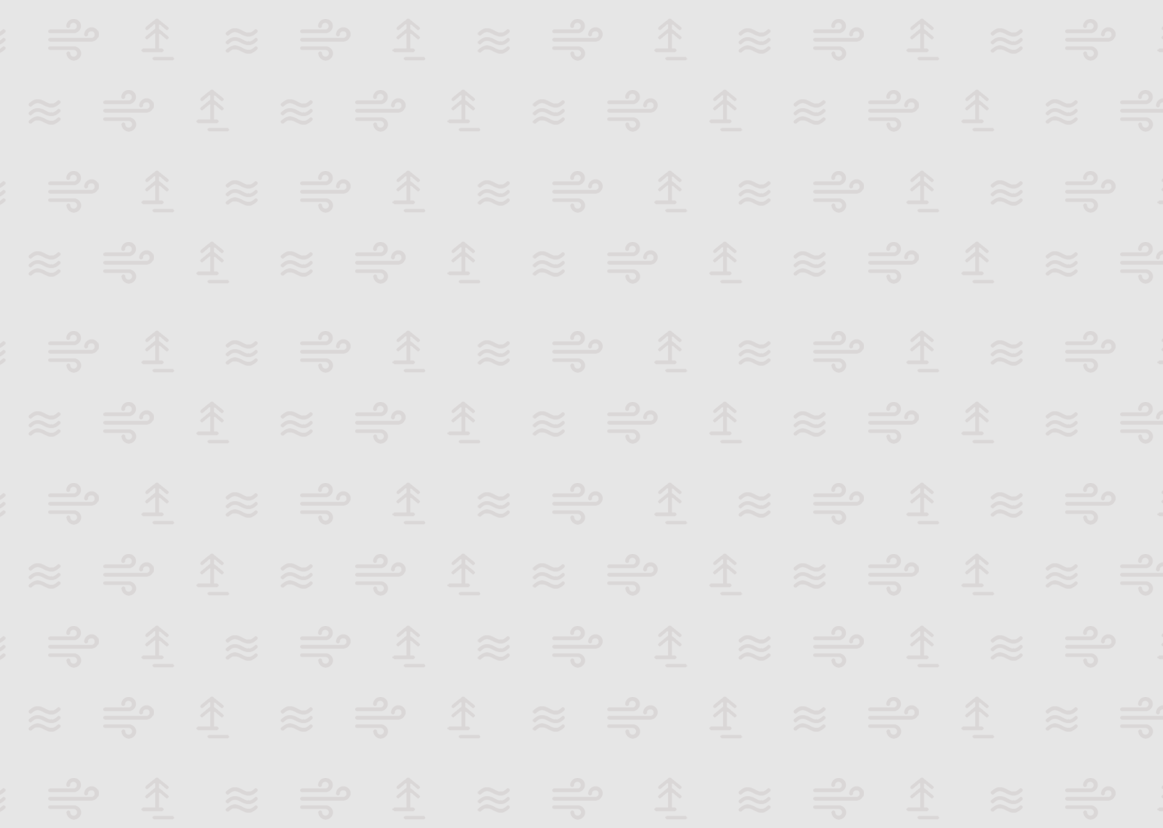 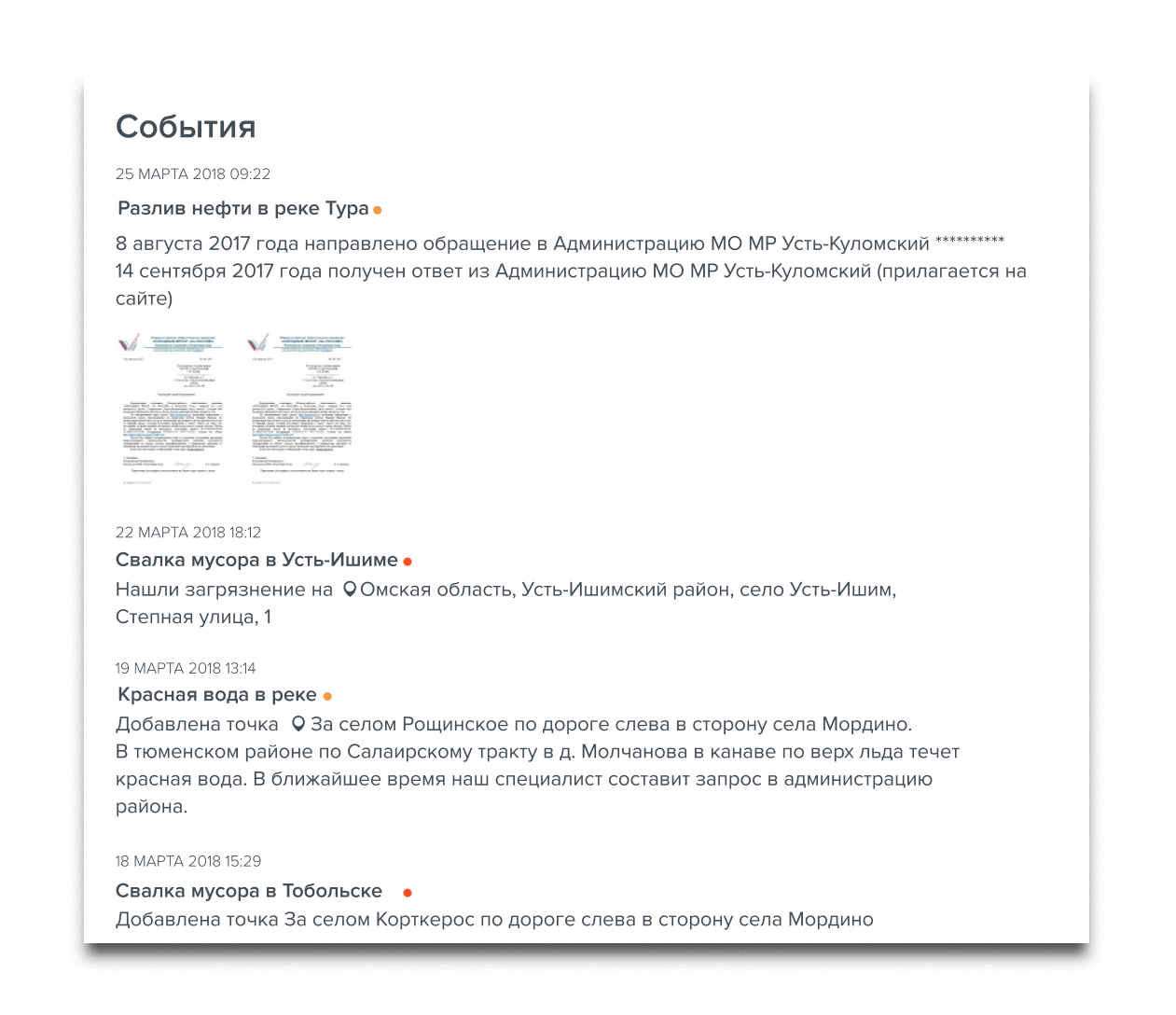 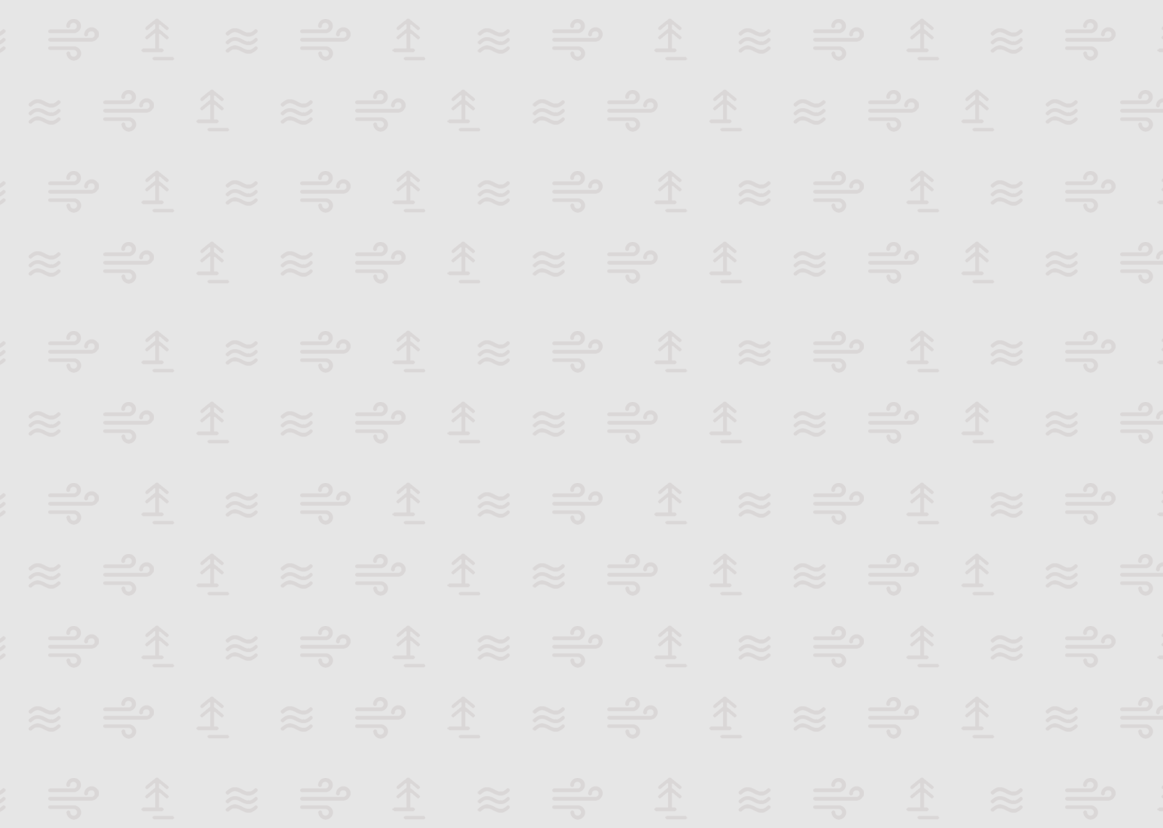 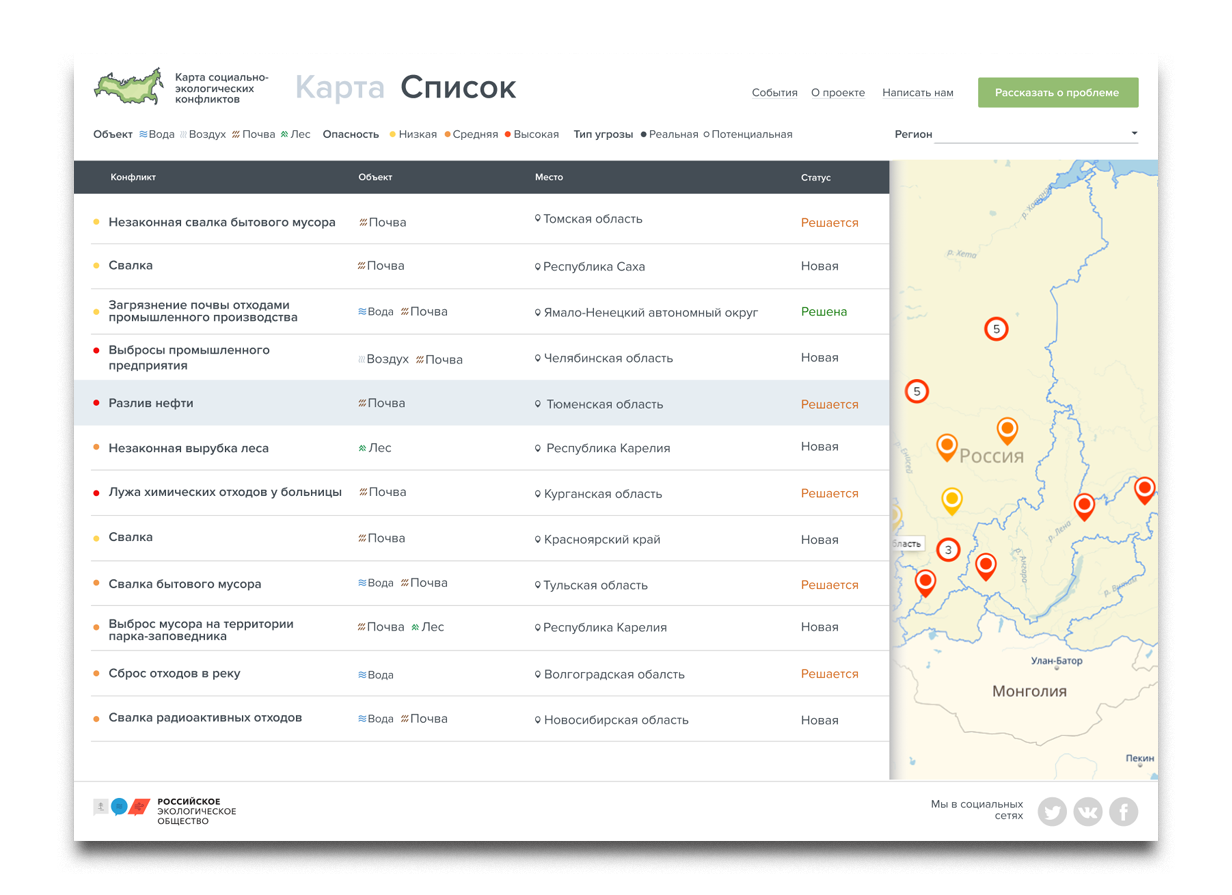 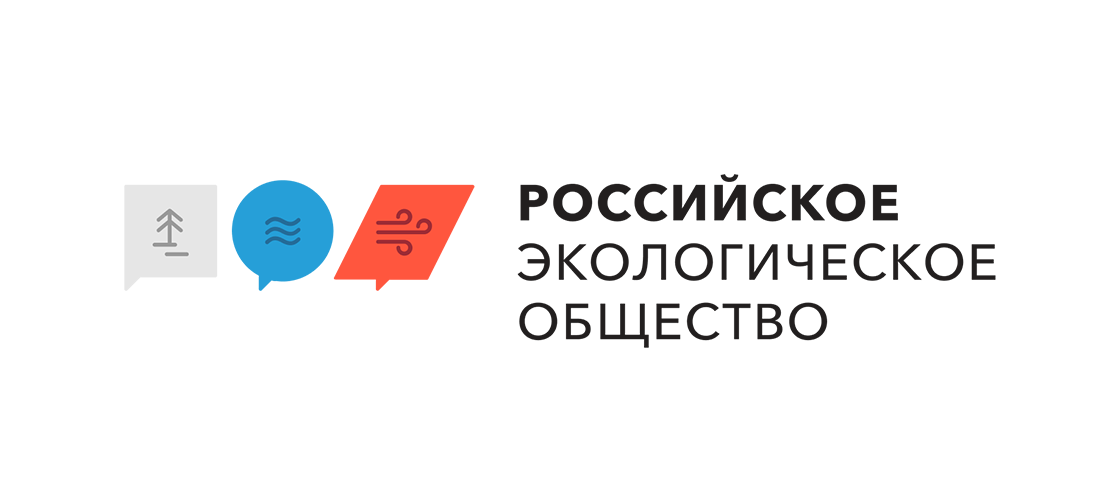 Присоединяйтесь!
map.ecosociety.ru